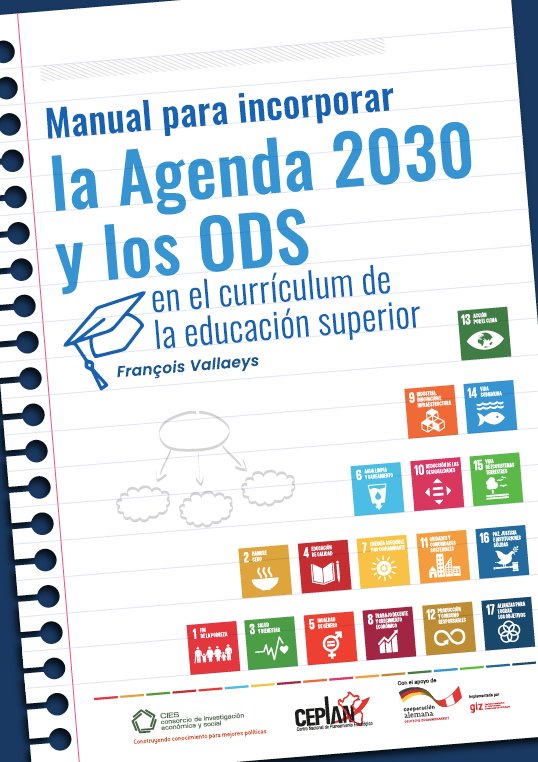 Presentación
Dr. François Vallaeys
Presidente URSULA 
f.vallaeys@up.edu.pe
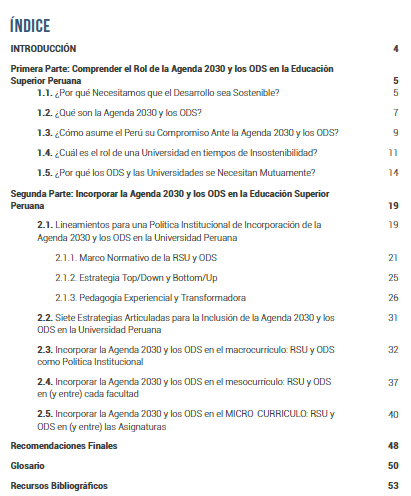 2 partes:

Comprender 

Incorporar
Enfoque adaptado a la normativa RSU peruana
7 estrategias
Enfoque 
macro-meso-micro-curricular
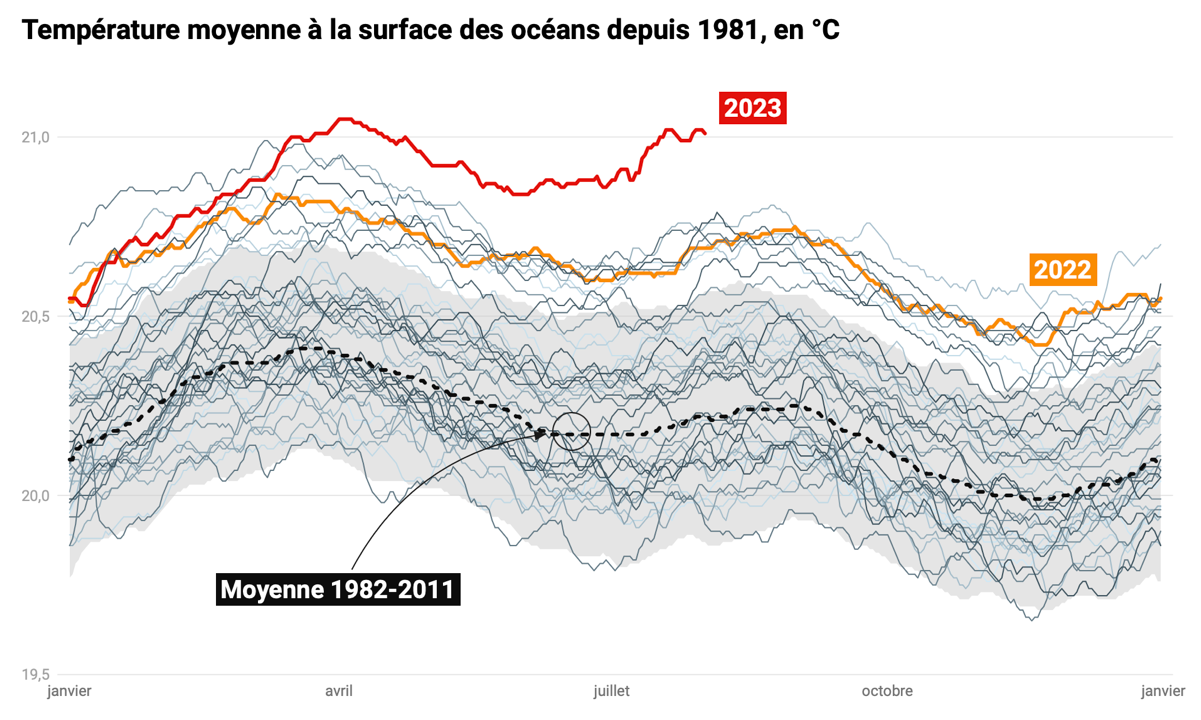 Promedio de Temperatura en la superficie de los océanos desde 1981, en ºC
Nos dirigimos a grandes saltos hacia un mundo desconocido de crisis permanentes
INSOSTENIBILIDAD
Media 1982-2011
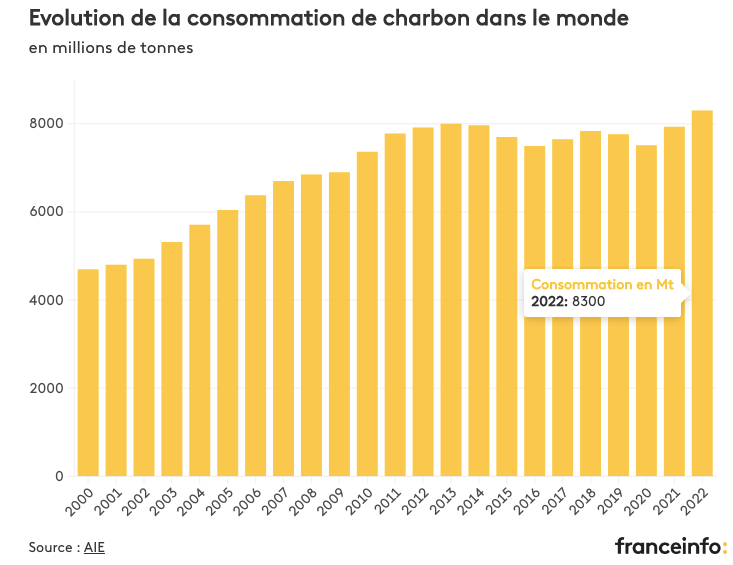 Evolución del consumo de carbón en el mundo
En millones de toneladas
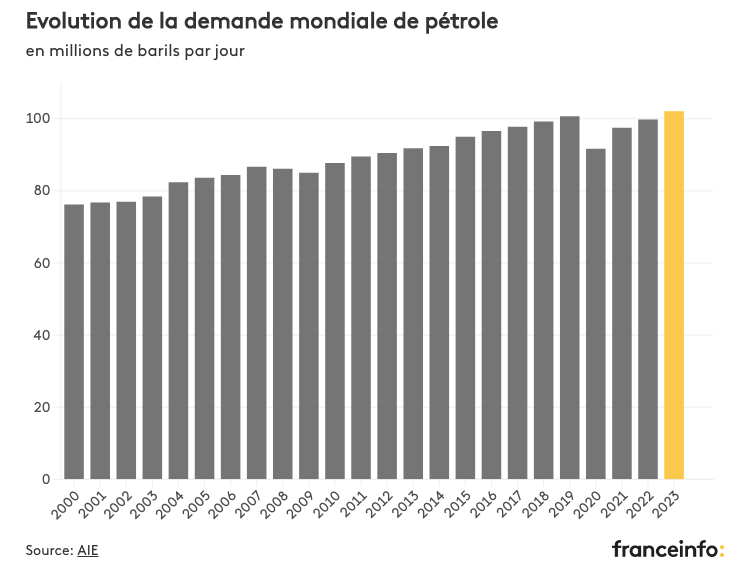 Evolución de la demanda mundial de petróleo
En millones de barriles por día
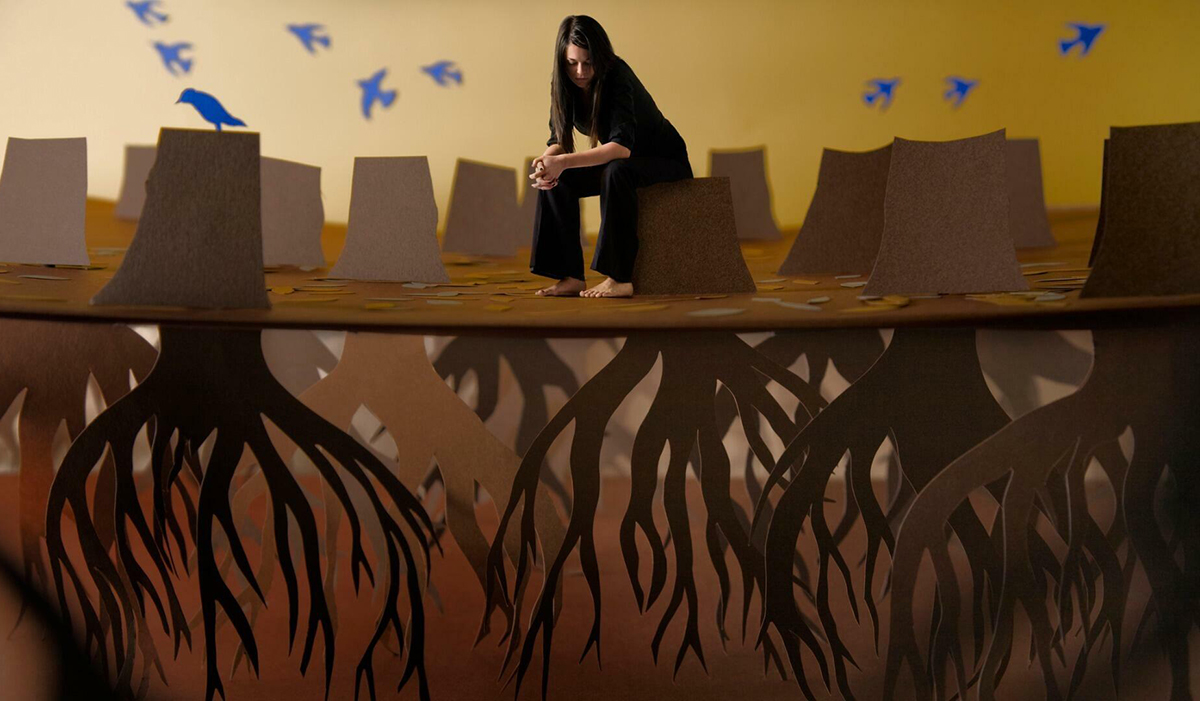 Impacto directo en la salud mental del estudiantado
75% de los jóvenes piensan que el futuro es espantoso
56% que la humanidad está condenada
50% que tendrán menos oportunidades que sus padres
40% no quieren traer niños a ese mundo que se derrumba
65% piensan que los Gobiernos abandonan a la juventud
60% que los Gobiernos mienten sobre su inacción climática
Encuesta de ansiedad climática a 10,000 jóvenes de 16 a 25 años, en 10 países
Young People’s Voices on Climate Anxiety, Government Betrayal and Moral Injury : A Global Phenomenon, Lancet Planetary Health.(Sept. 2021)
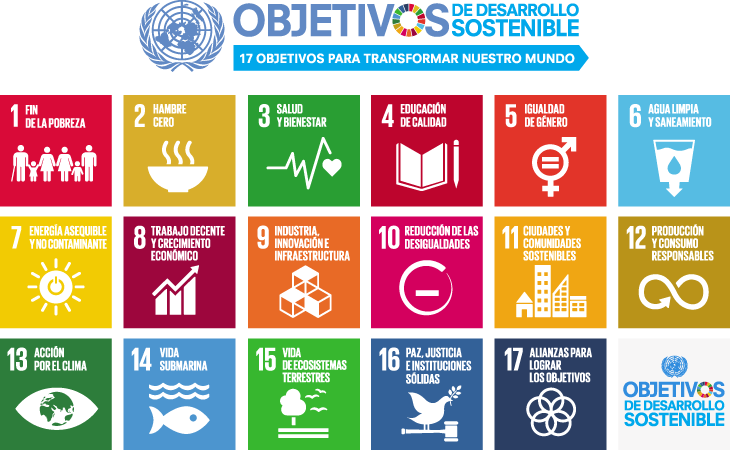 Acordados en 2015 entre 193 países
Describen los principales desafíos de desarrollo de la humanidad
Herramienta de gobierno y acción estratégica, porque tienen metas e indicadores
Política pública internacional y nacional que orienta los esfuerzos de desarrollo, los encausa, y permite medirlos
169 metas, que se miden con 232 indicadores
En el Perú, los ODS constituyen la base del Plan de Desarrollo Estratégico al 2050 a cargo
de CEPLAN
¿Qué es diferente en los ODS?
Objetivos de Desarrollo Sostenible 
Agenda 2030 
(2015-2030)
Los tres “pilares” del desarrollo sostenible
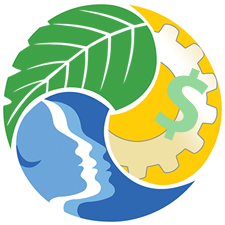 Objetivos del Milenio
(2000-2015)
Soluciones compatibles en las tres vertientes
Principios de la Agenda 2030
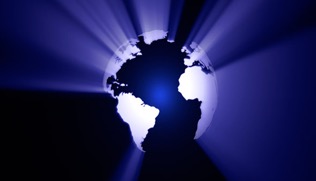 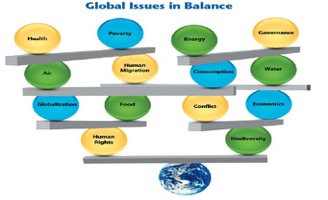 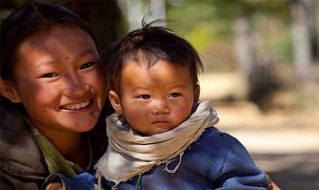 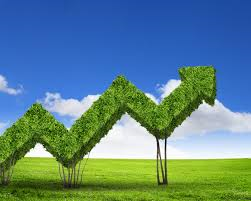 ‘NO DEJAR A NADIE ATRÁS’
UNIVERSALIDAD
INTEGRALIDAD
3 principios de los ODS
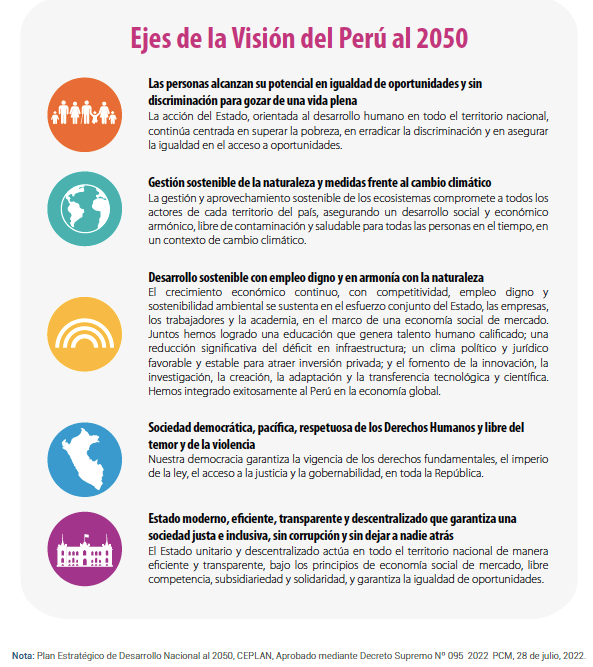 Las universidades tienen un papel muy importante en la incorporación de los principios de la agenda 2030 en los programas docentes y en la investigación académica
Para informar sobre los retos del desarrollo actuales y futuros 

En la formación de los profesionales para enfrentar dichos retos

Para tener sociedades más equitativas bajo el principio de no dejar a nadie atrás

Para cerrar las brechas entre hombres y mujeres

Como fuente de capacitación y ocupación para los jóvenes

La investigación científica y tecnológica para la innovación, el desarrollo económico y social

La cooperación e intercambio como eje clave de las alianzas para el desarrollo

Para informar e influir en el ciclo de las políticas públicas con la perspectiva de Agenda 2030
La Meta ODS 4.7. es la que obliga la Universidad a incorporar a los ODS en sus mallas curriculares
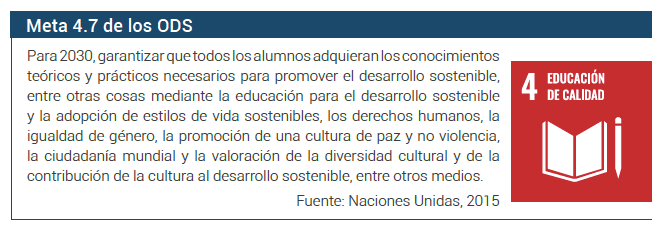 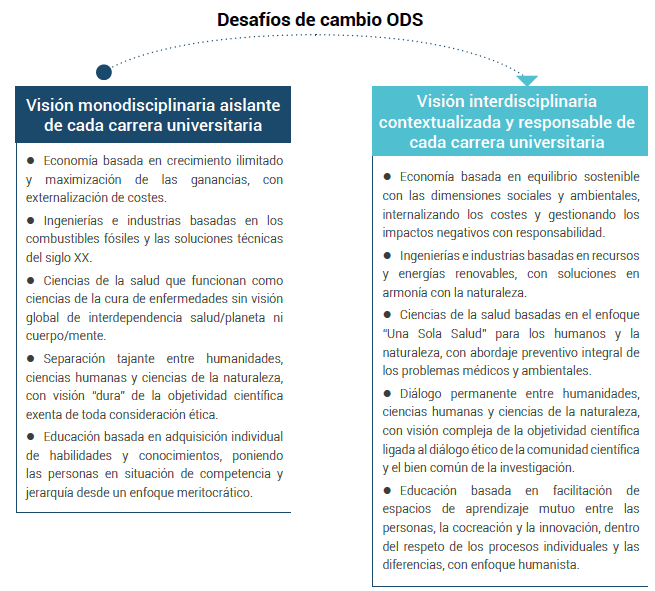 Los ODS son un desafío
El mayor desafío es el cambio de mentalidad, de paradigma mental e institucional
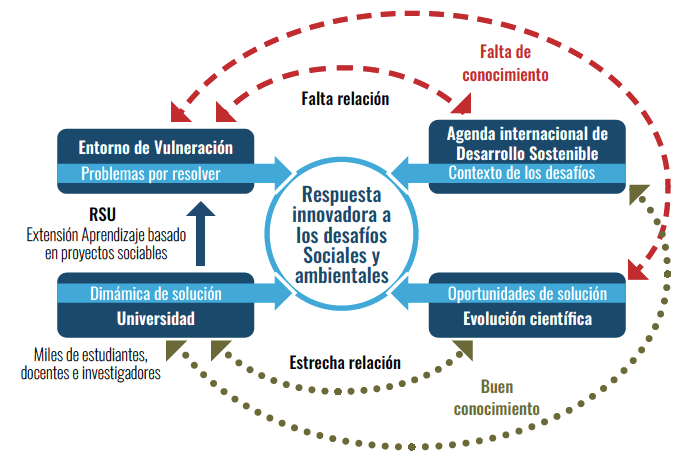 Las Universidades son un actor estratégico para acercar poblaciones vulnerables a las oportunidades de solución científico-tecnológica de sus problemas, gracias al trabajo de miles de estudiantes aprendiendo su disciplina
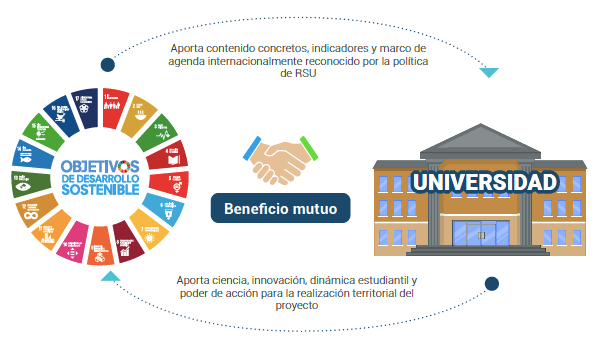 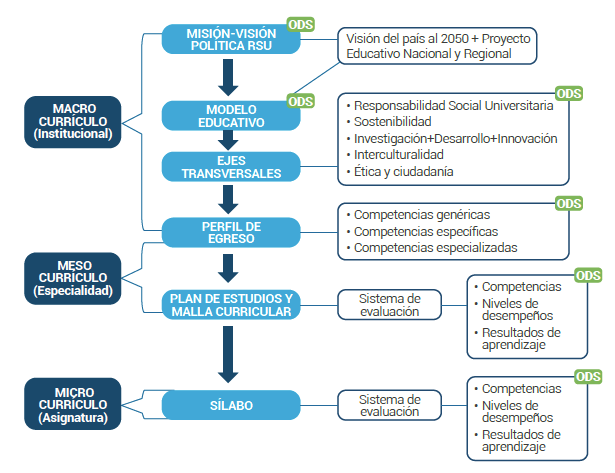 Enfoque macro-meso-micro- curricular
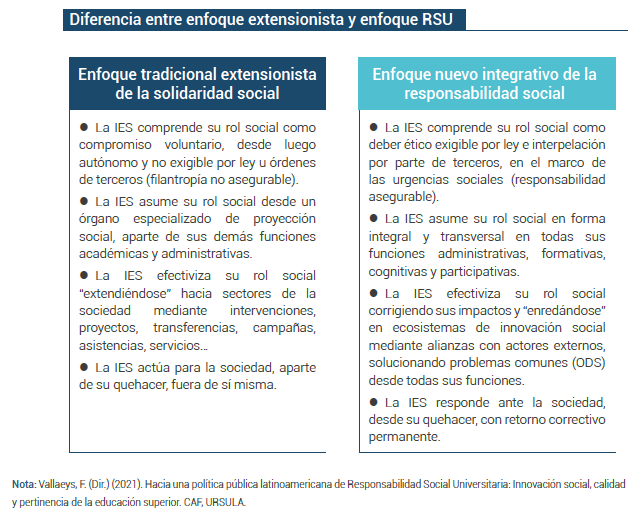 Es fundamental utilizar la palanca legal de la RSU, con tal de que no se la confunda con la extensión y proyección social de antaño.
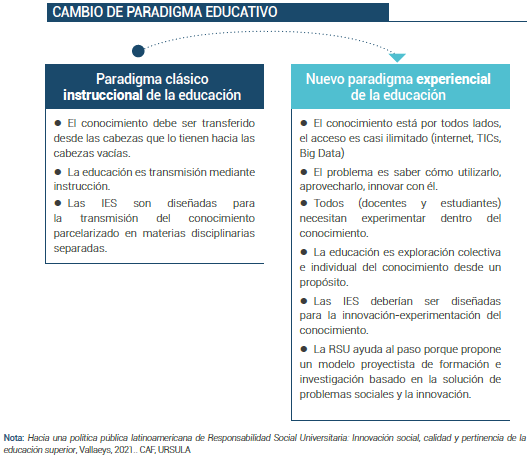 El gran desafío de la Universidad del siglo XXI:

Cambiar el paradigma educativo
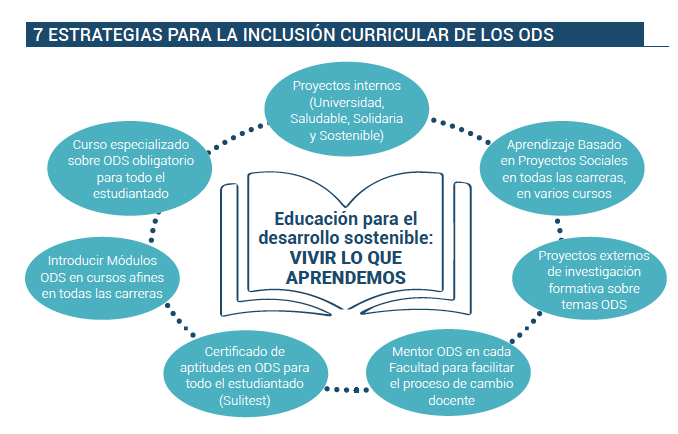 La propuesta central del Manual:

7 estrategias en concordancia con la Ley universitaria peruana 
(art. 124, 125 y 130)
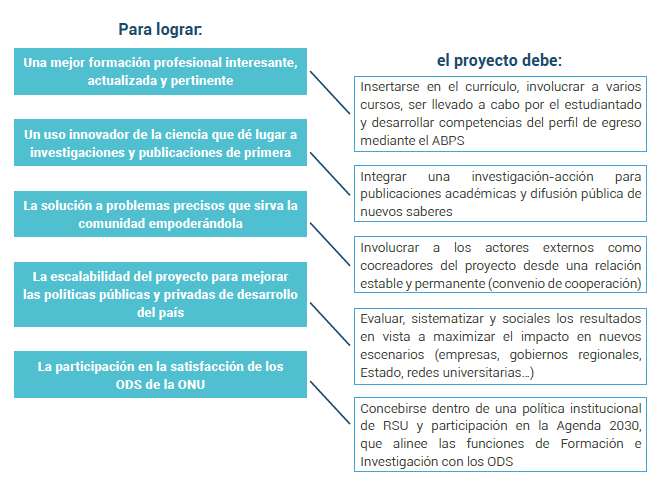 Los Proyectos Sociales deben ser cuidadosamente concebidos y realizados
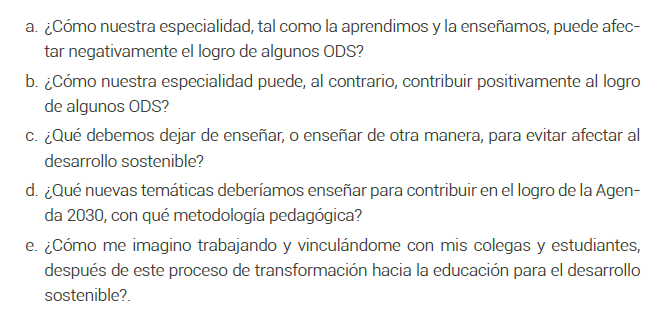 Preguntas difíciles par el cuerpo docente.

Necesidad de cambio, salir de la zona de confort
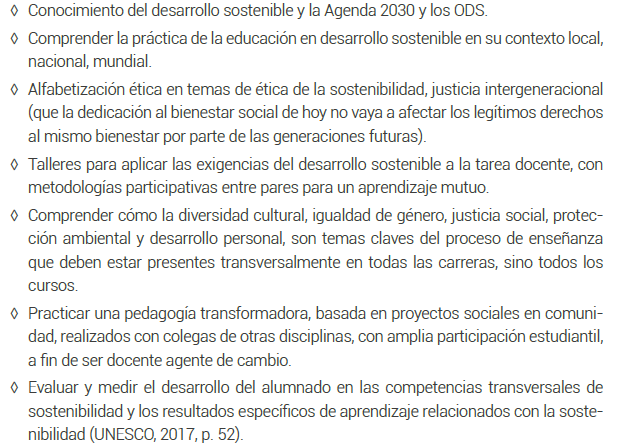 Nuevas exigencias de capacitación docente
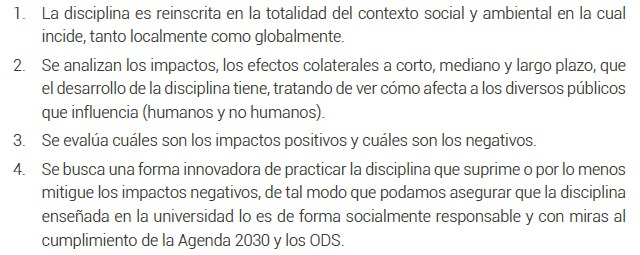 4 pasos par adquirir la habilidad docente de dictar en forma socialmente responsable y sostenible
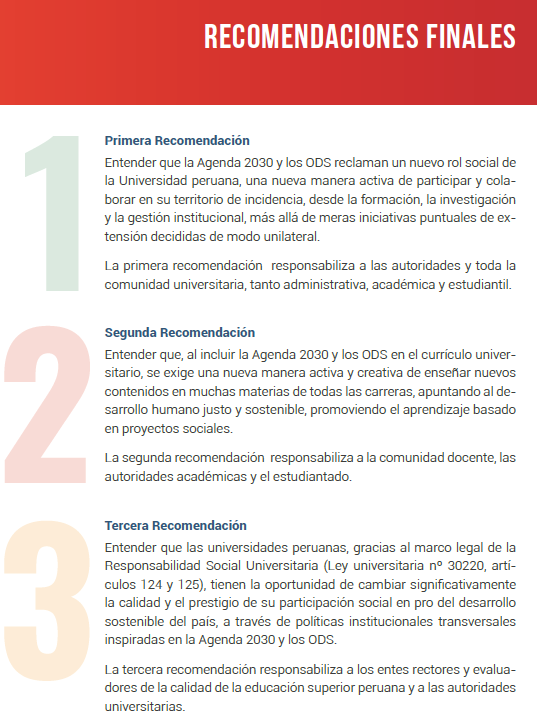 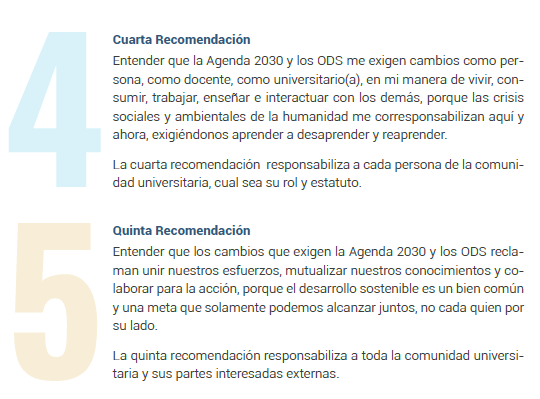